Week 6 (Lab 5 – Atmospheric Soundings)
TA: Hannah Daley
atmos.umd.edu/~hmdaley/AOSC201/
1
Please spend the next five minutes reading the background information (pg 25 and 26)… underlining is encouraged as the background covers many of the answers.
2
Isobars: lines of constant pressureVertical linesAs elevation increases, pressure decreases Ground is approx. 1000mbar
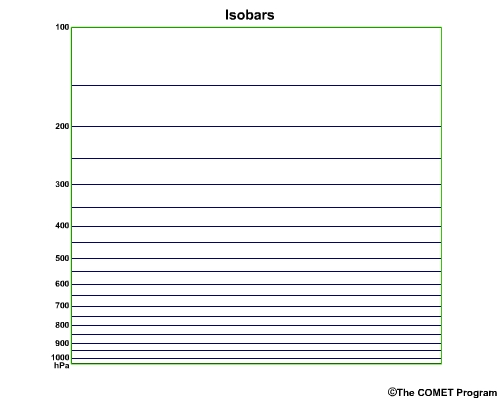 3
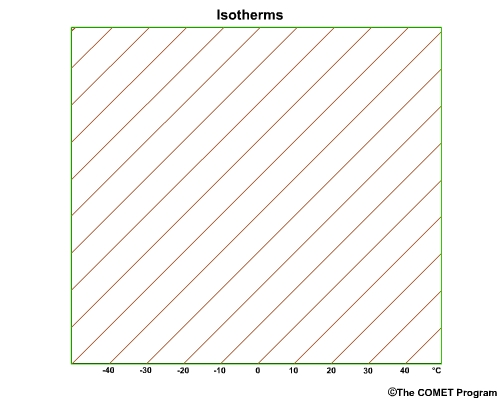 Isotherms: lines of constant temperatureright leading diagonal lines
4
Dry adiabats can tell us how a parcel will be heated or cooled when lifted (change in pressure). Curved, left ward diagonal lines
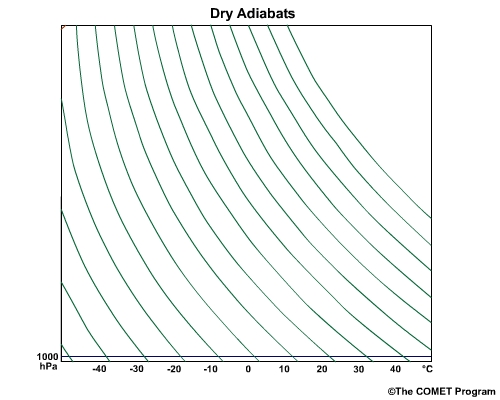 5
Moisture/ Dry
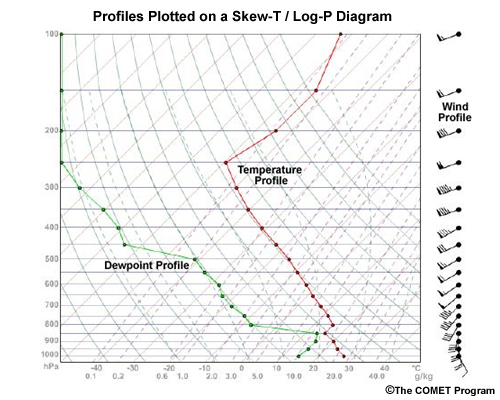 Dew point is the temperature at which water will condense.
Thus when the Temperature equals the Dew Point condensation occurs
The closer Temperature is to the dew point the more moisture there is in the atmosphere.
Similarly, the further they are apart the drier the atmosphere is.
6
Atmospheric Stability
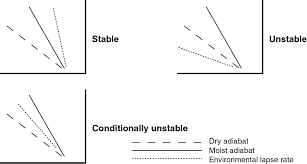 The atmosphere is considered “stable” when there is minimal vertical motion
Large lapse rates limit vertical motion by capping it. 
The atmosphere is most stable where there is the strongest (steepest) temperature inversion.
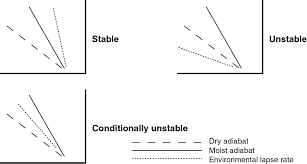 7
Radiation/Nocturnal Inversion
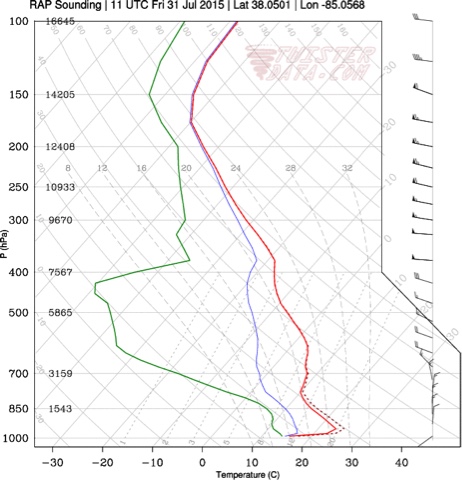 Occurs overnight
Surface is cooling and emitting heat energy (infrared), making the surface layer cooler than the air above.
Closest to Surface
8
Capping Inversion/Subsidence
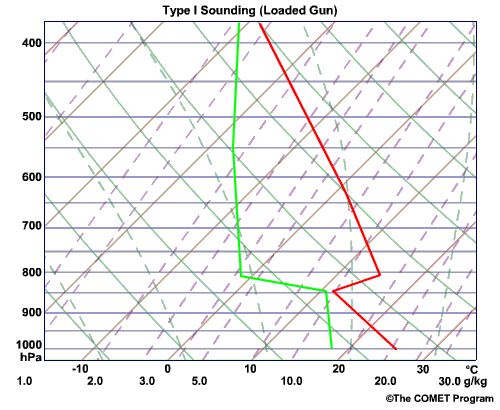 Occurs in the troposphere if there is sinking air
Air cannot rise above this inversion
Second of the three inversions you are looking for
9
Tropopause inversion
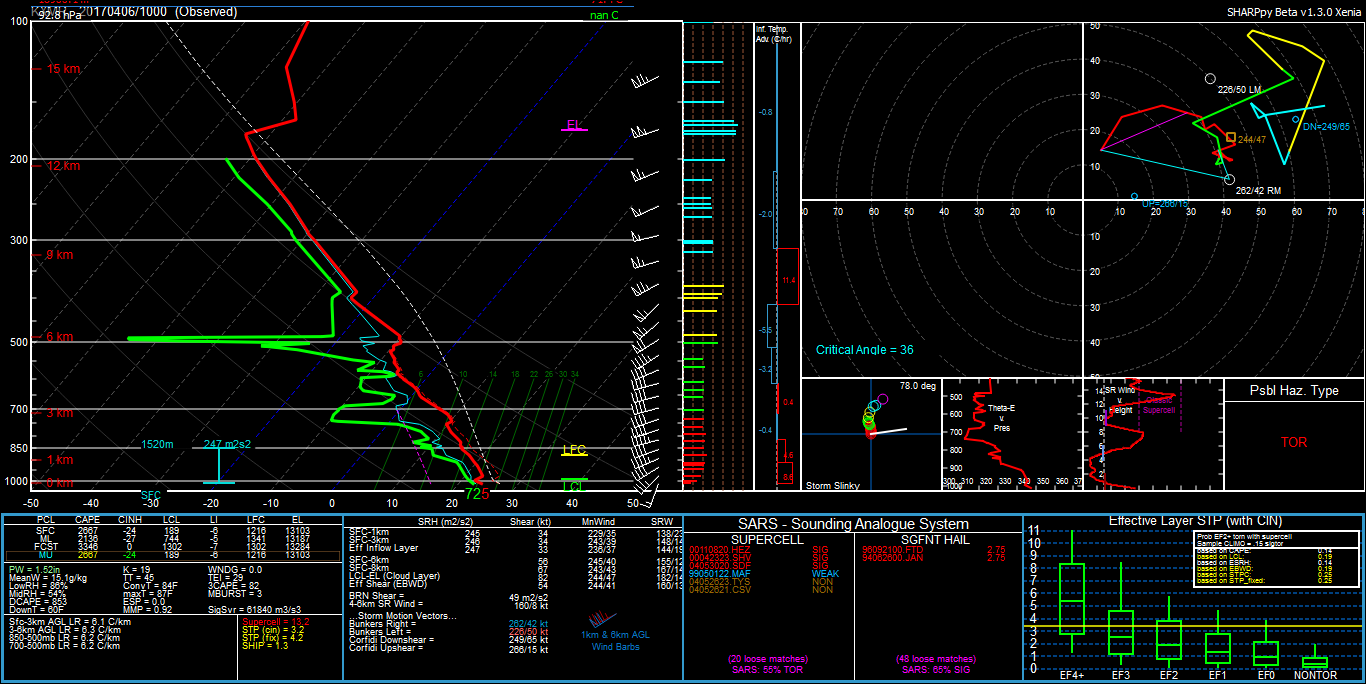 Normally occurs between 100 mb and 250 mb (highest of the three)
Air cannot rise above this inversion
Note that inversions are areas where temperature is constant or increases with height. The tropopause inversion tends to be when temperature is constant
10
How to find temperature if air is lifted
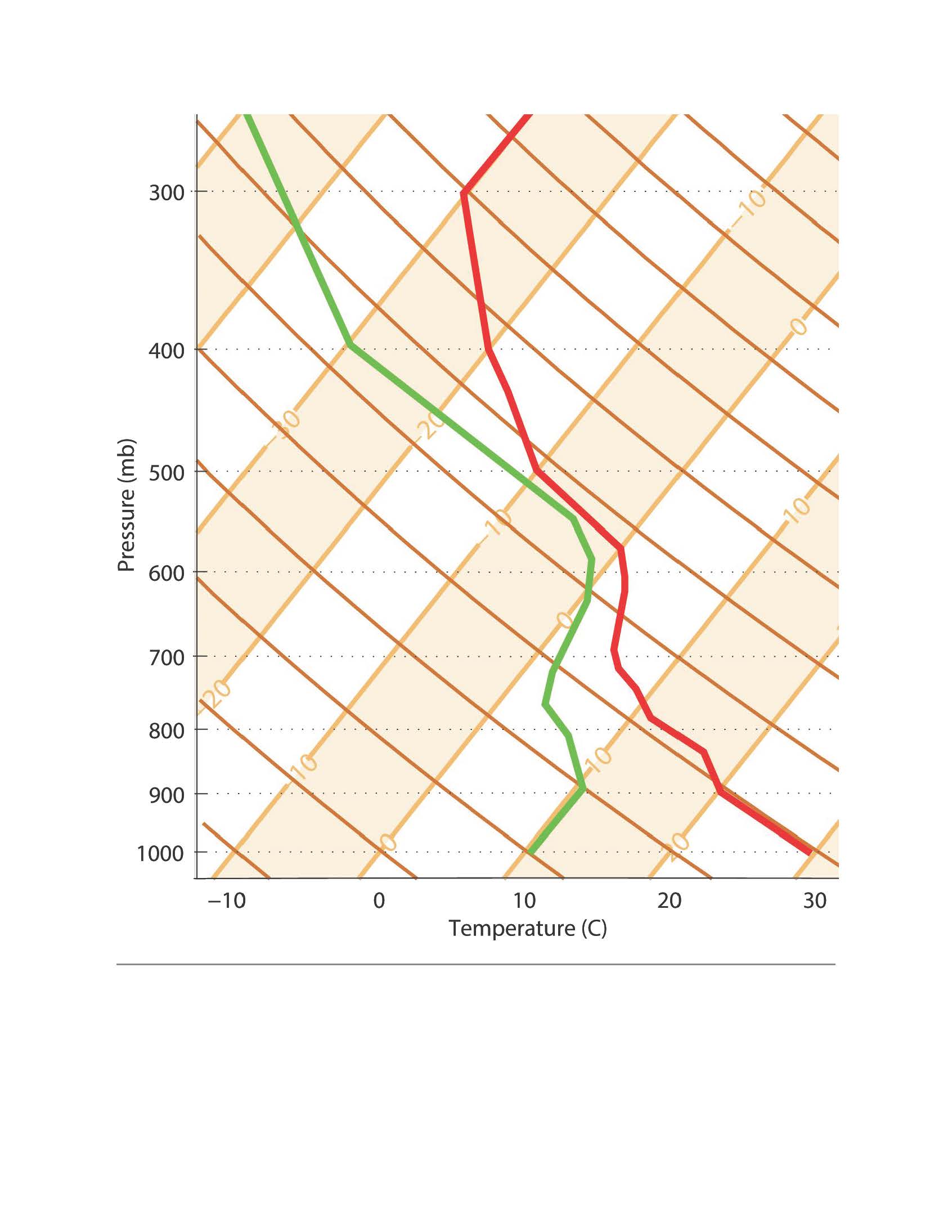 Follow the dry adiabatic line up or down to the new pressure

Example. If my initial condition is 
0 C at 700 mbar, and I want to know the temperature if the parcel is lifted to 600 mbar pressure.
..-12C

Note: cooler if lifted, warmer if dropped
11
Buoyancy
Will it float? Its all about density! 

Positive Buoyancy (rising up). If the ball was released under water

Negative Buoyancy (sink). If a rock was tossed in the water.

Neutral Buoyancy (stationary). The ball floating on top of the water.
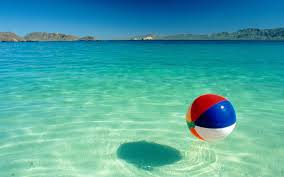 12